Les émotions au préscolaire
Créé par Maxym Landry Morneau
Les besoins de ma classe
Nombre d’élèves : 12 (6 filles et 6 garçons) 
Besoins de la classe: La gestion des émotions en situation de conflit est difficile
Prendre le temps d’écouter ce que l’autre ressent 
Trouver des méthodes de résolution de conflit 
Mieux gérer ses émotions
Les étapes de mon PIC
Lecture de l’album La couleur des émotions 
Fabrication de marionnettes 
Création d’un spectacle de marionnettes en équipe de deux 
Création de la maison des émotions en équipe de trois
Création d’un livre d’histoire en y intégrant les émotions 
Évaluation et réinvestissement 
 Durée approximative du PIC (+/- 1mois et demi)
Étape 1: Lecture de L’album (amorce)
Lecture interactive de l’album avec les élèves (livre en 3D) 
Modélisation des émotions avec association des couleurs: 
Joie  Jaune 
Colère Rouge 
Tristesse Bleu 
Peur Noir 
Sérénité Vert 
Amour Rose
Étape 2: Création de marionnettes
C) Résultat final
B) Ajouter le visage
A)Fabriquer le gabarit
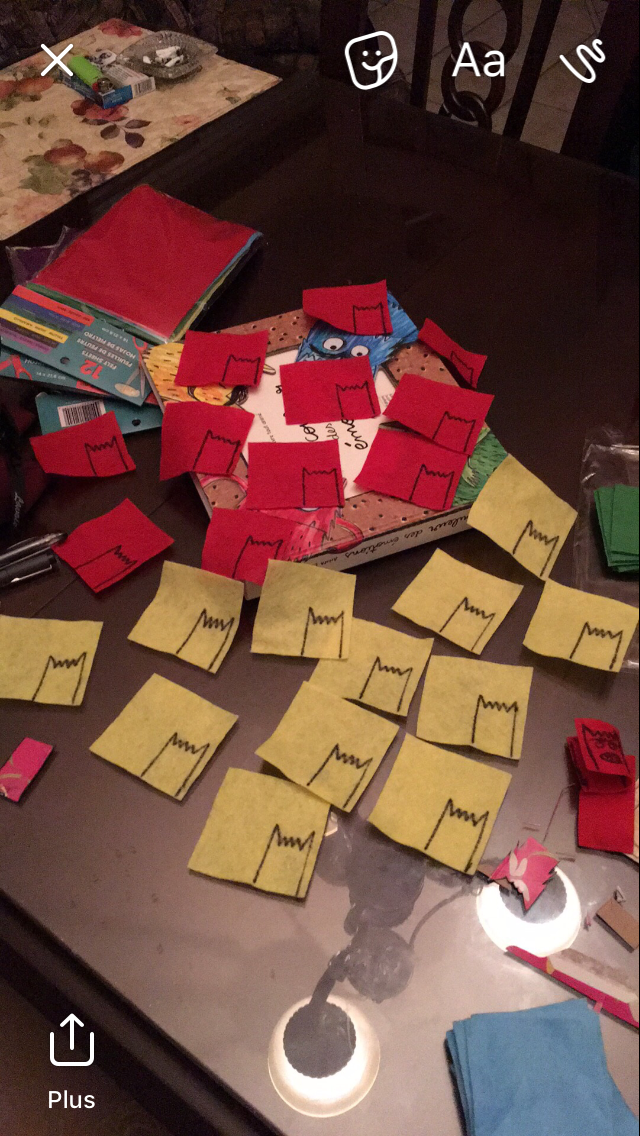 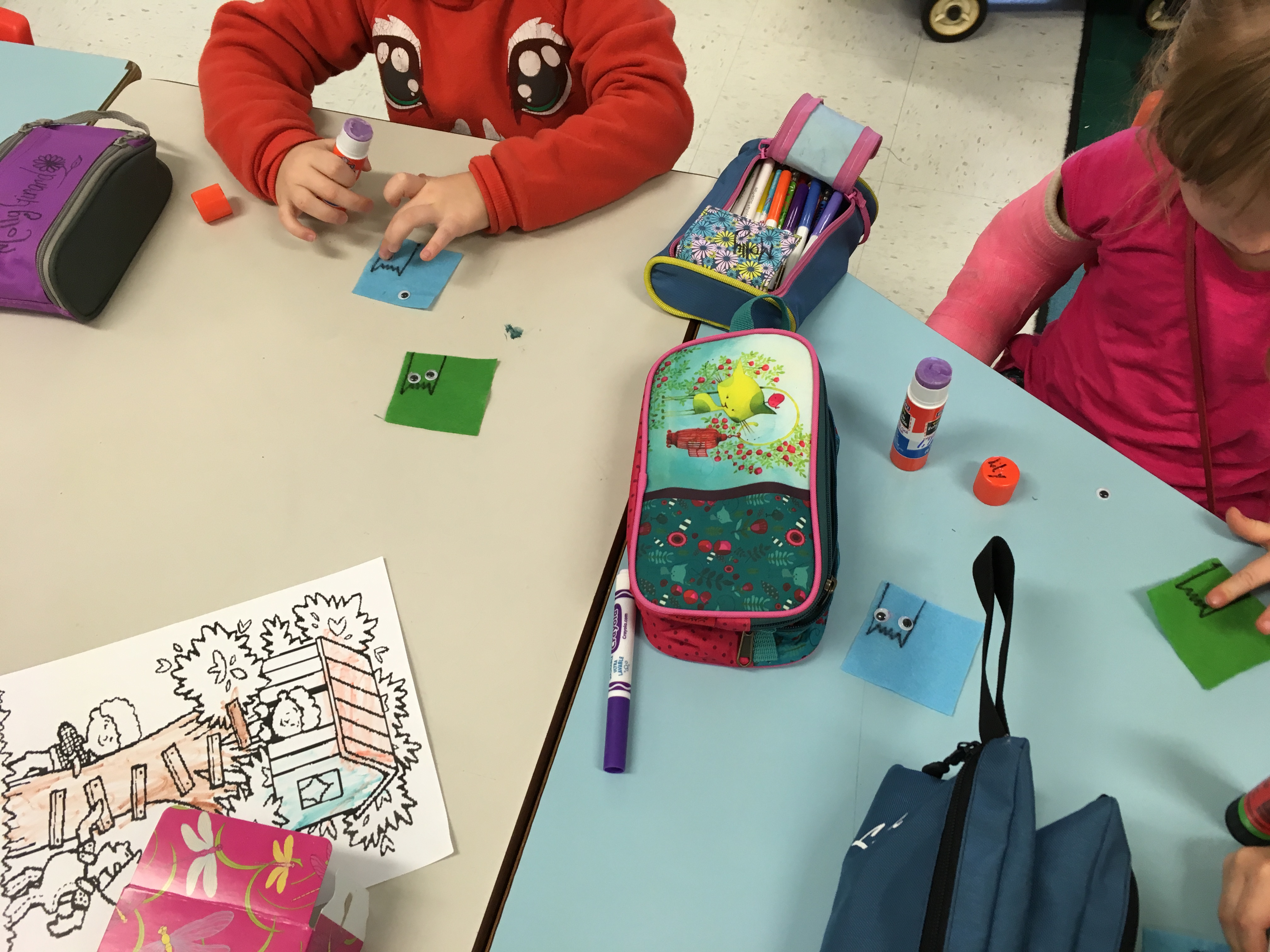 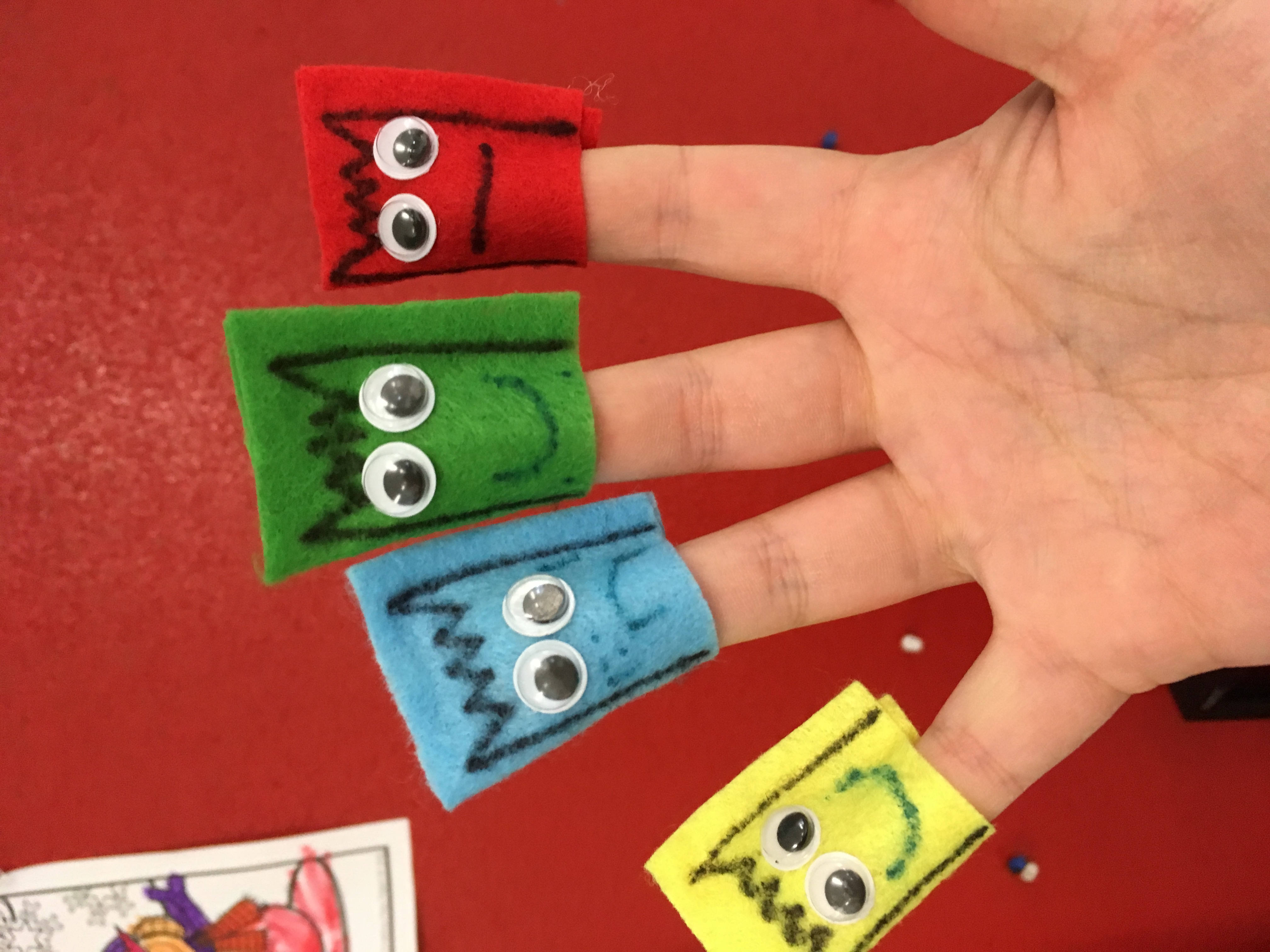 Étape 3: Création d’un spectacle de Marionnettes
A) Création du scénario
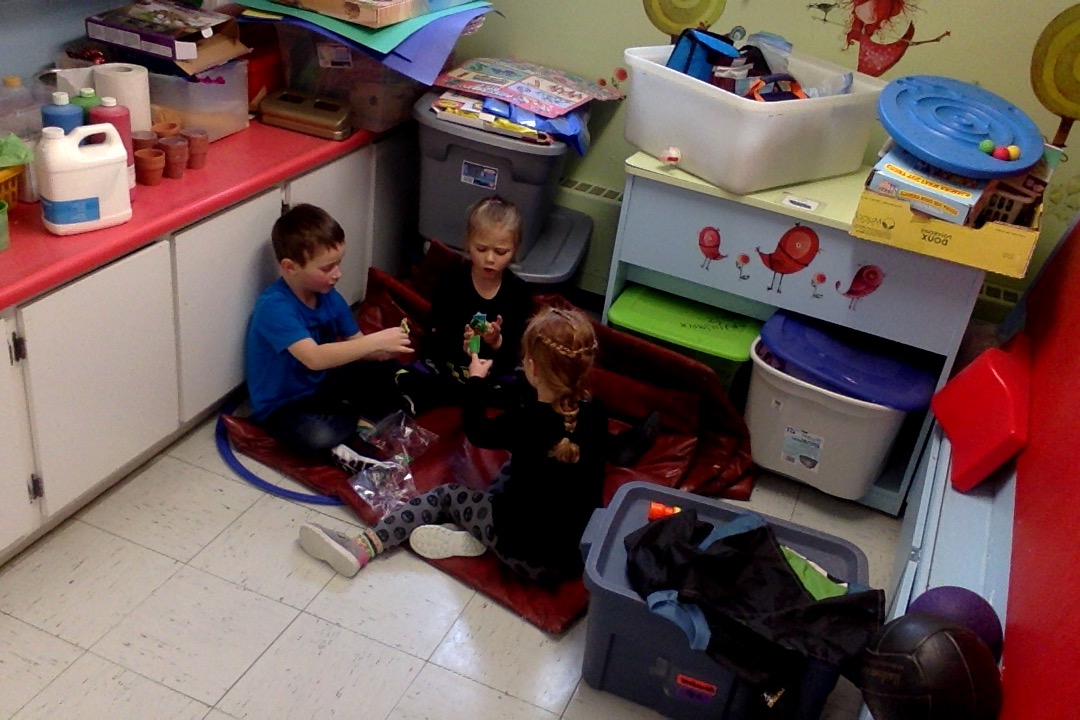 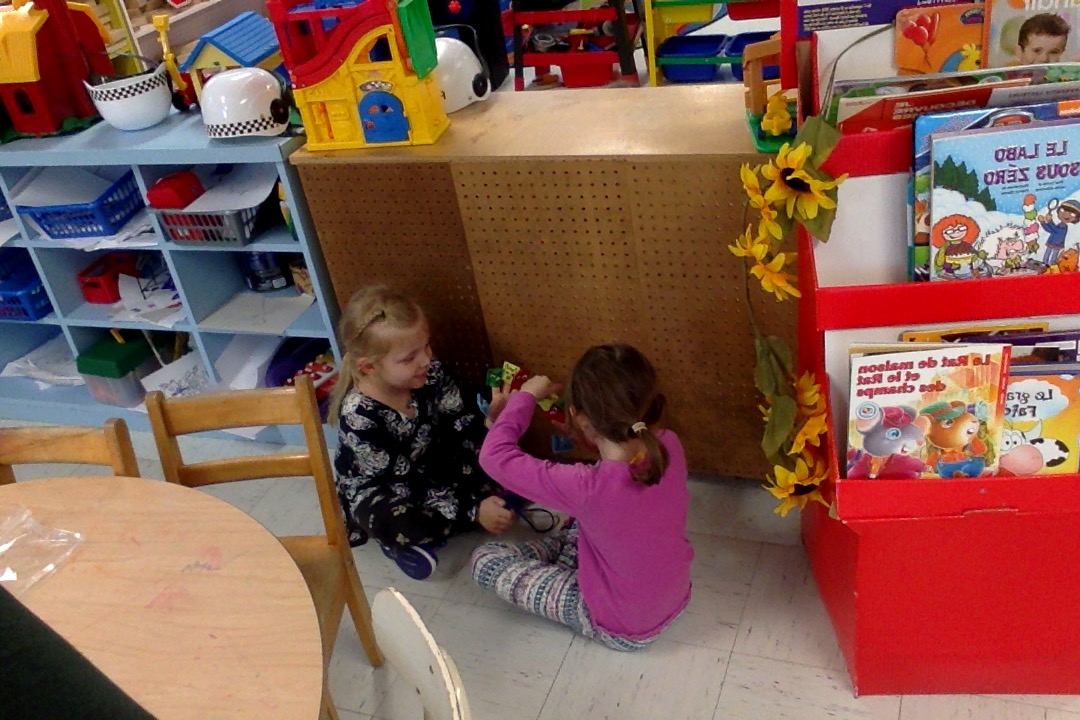 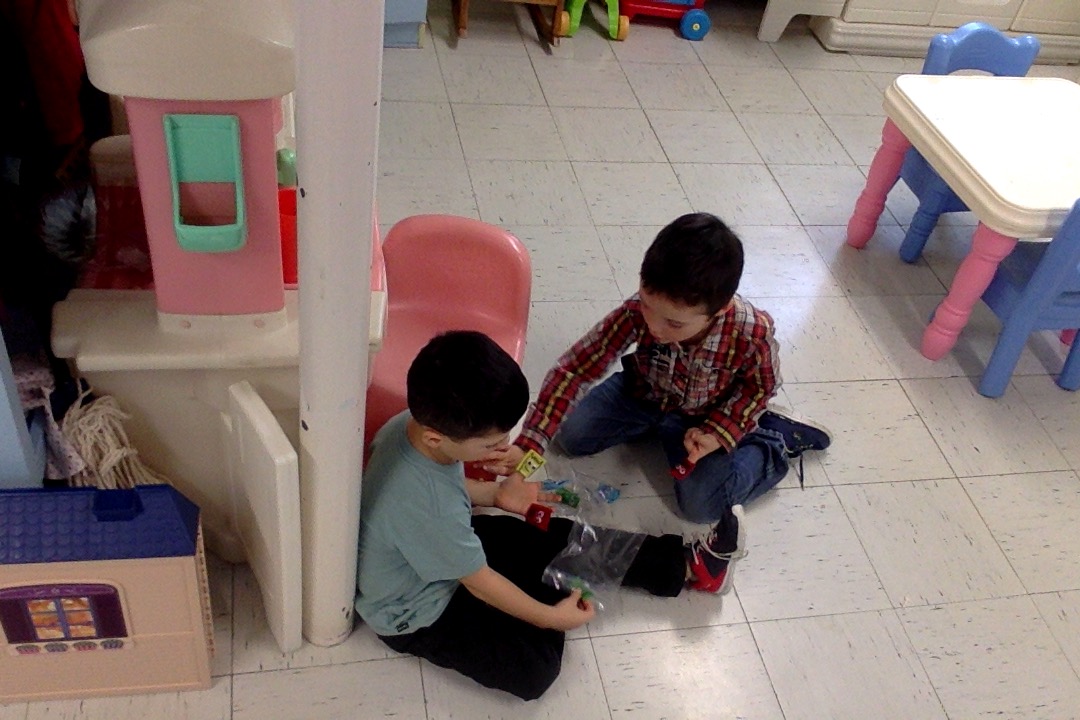 Étape 3: Création d’un spectacle de Marionnette (suite)
B) Présentation des spectacles
Nous avons même appris les principes de base du théâtre! 
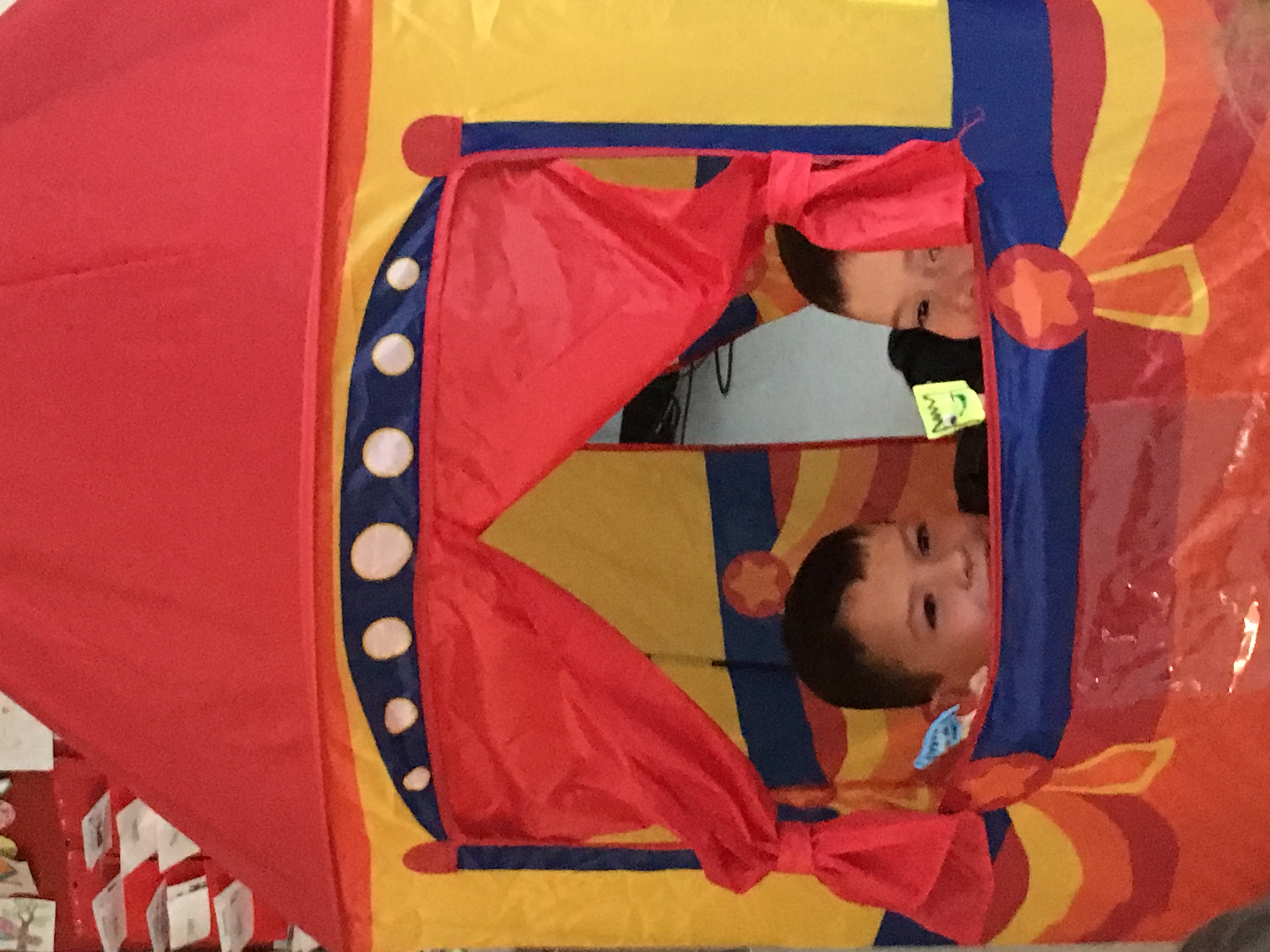 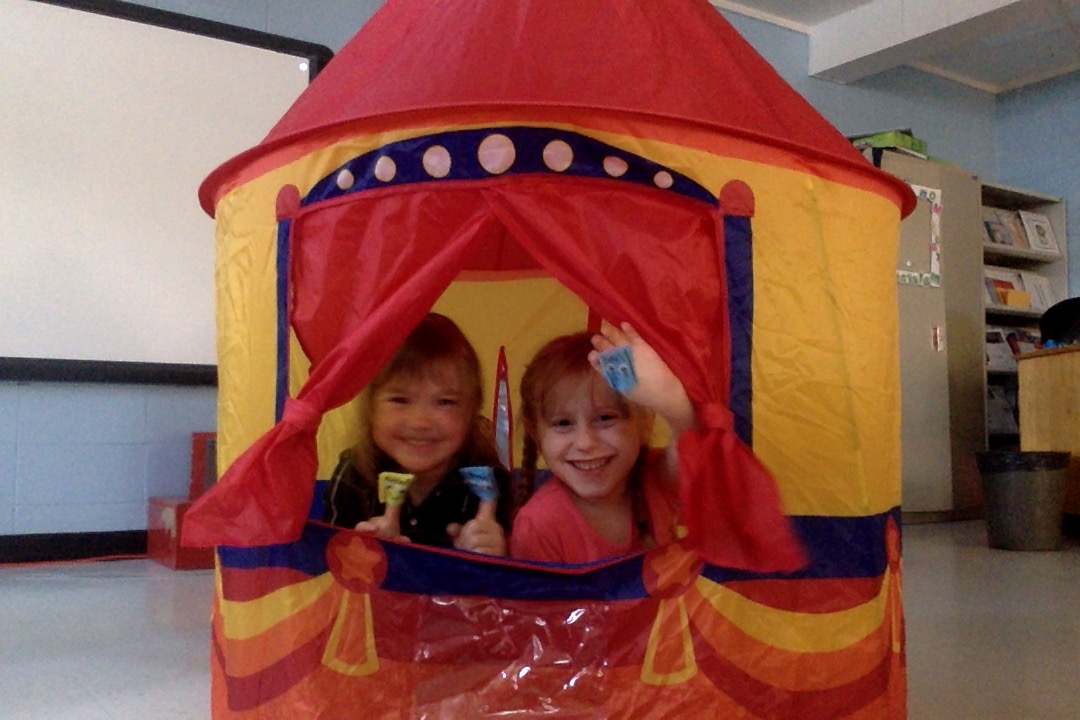 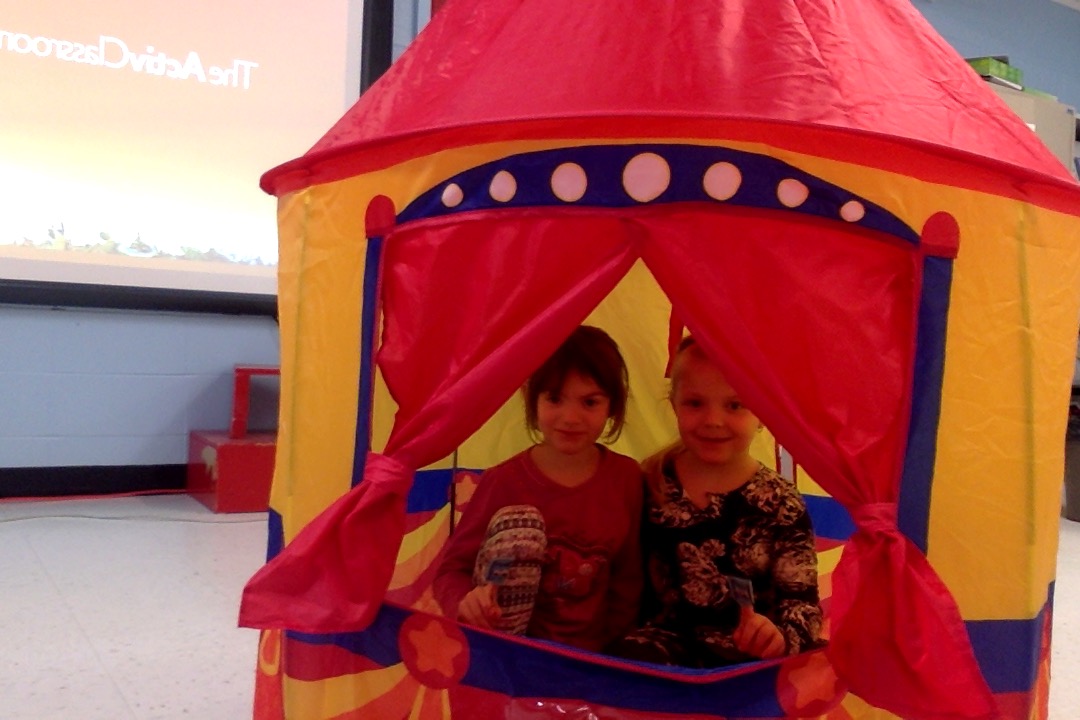 Étape 3: Création d’un spectacle de marionnettes (suite)
C)Nous sommes fiers de nos marionnettes!
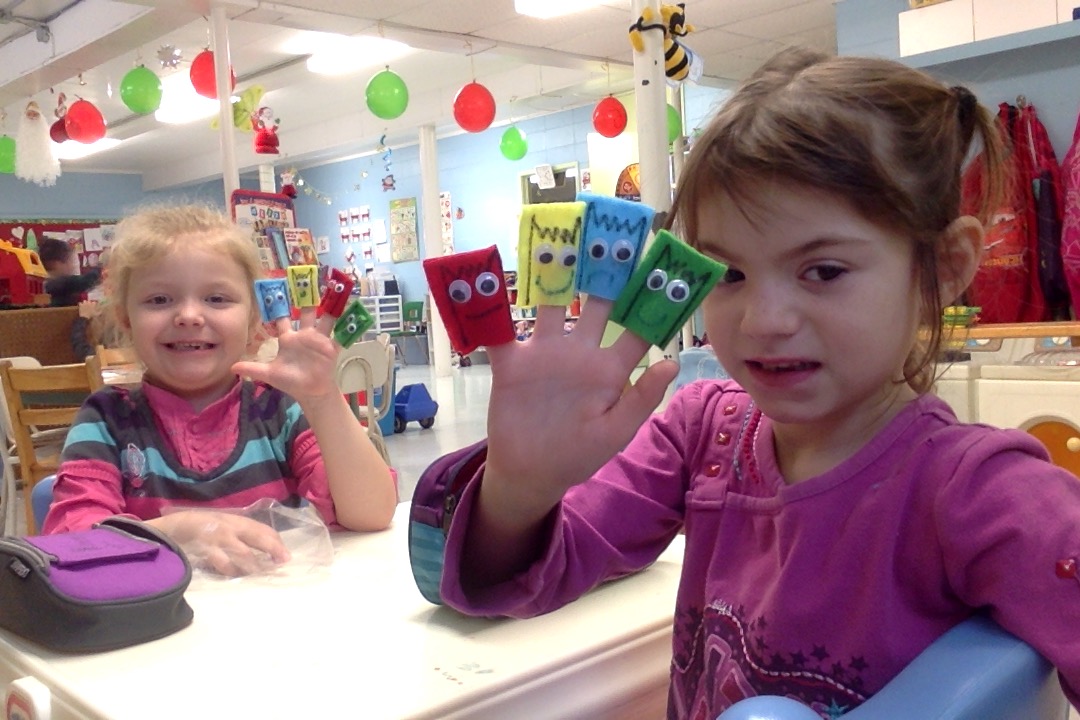 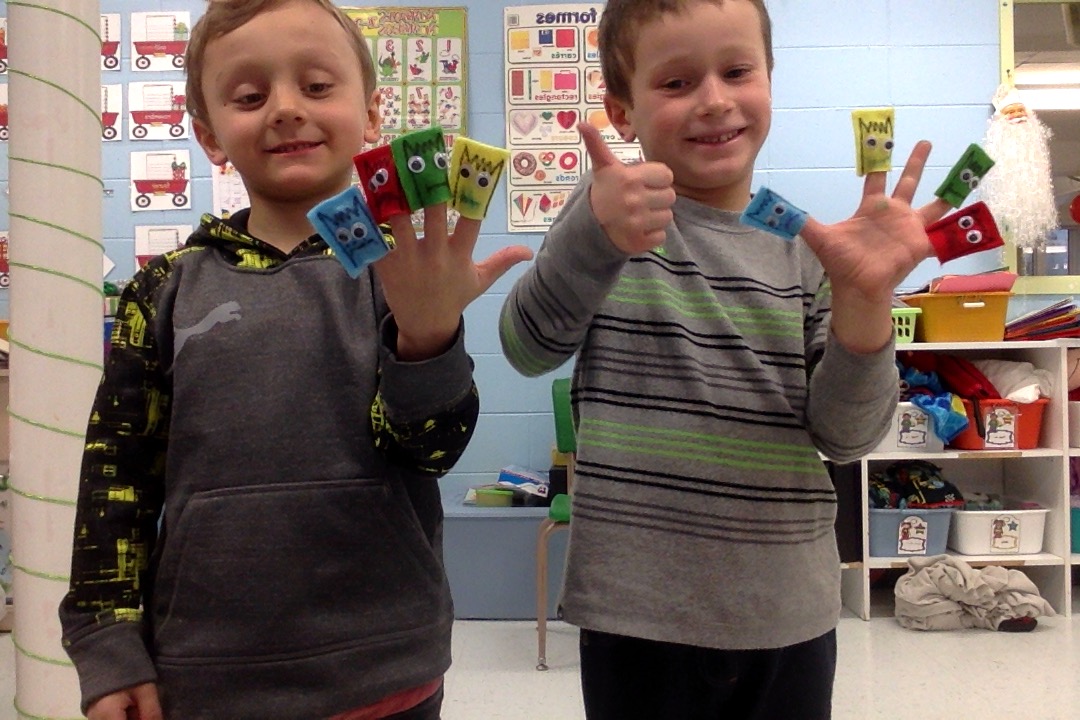 Étape 4: Création de la maison des émotions
La maison des émotions est un coin tranquille qui a été décoré uniquement par les élèves! Ils ont reproduit toutes les couleurs associées aux émotions dans l’album de départ! Ils ont travaillé très fort!
Étape 4: Création de la maison des émotions
La joie
La colère et l’amour
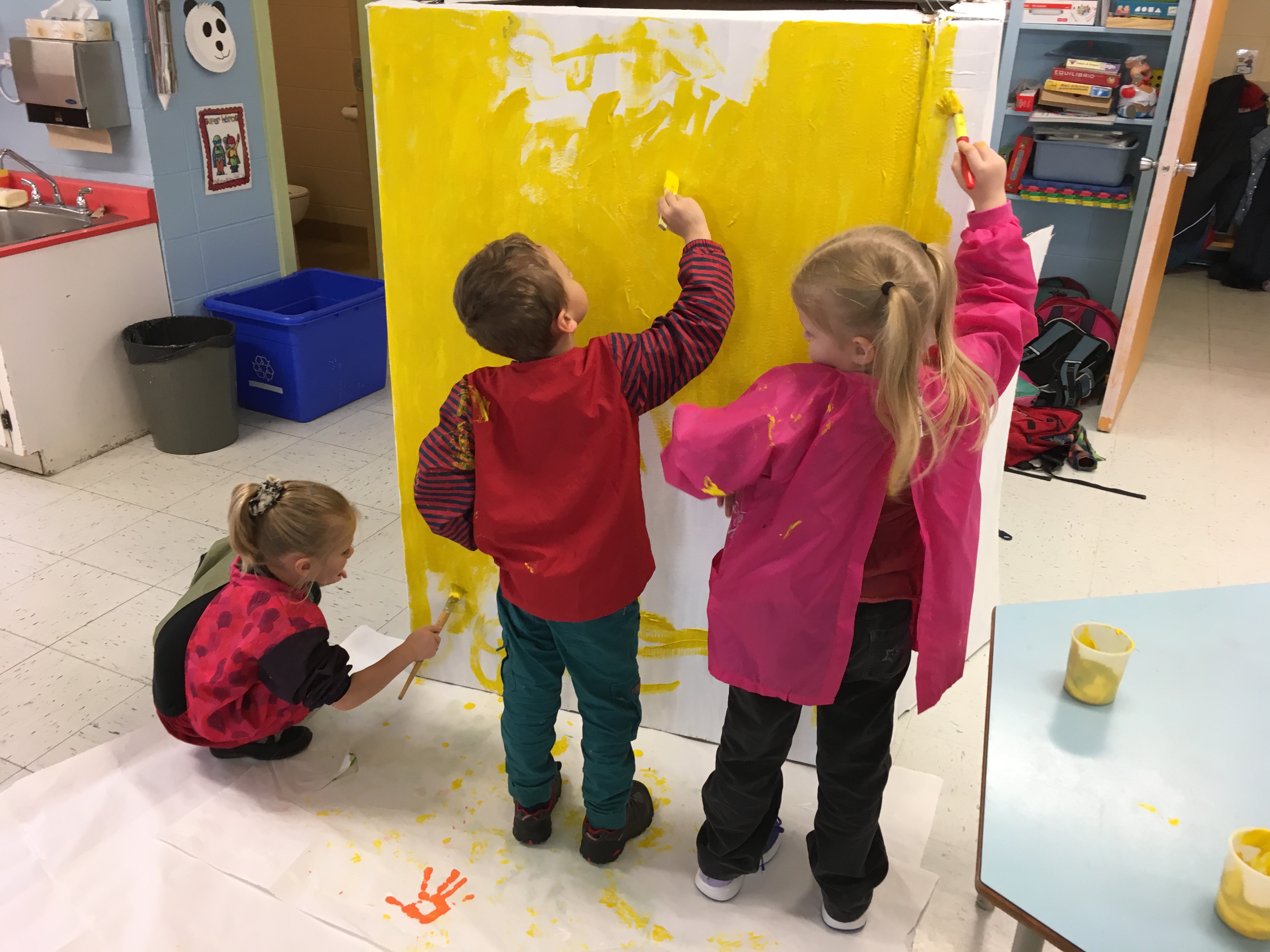 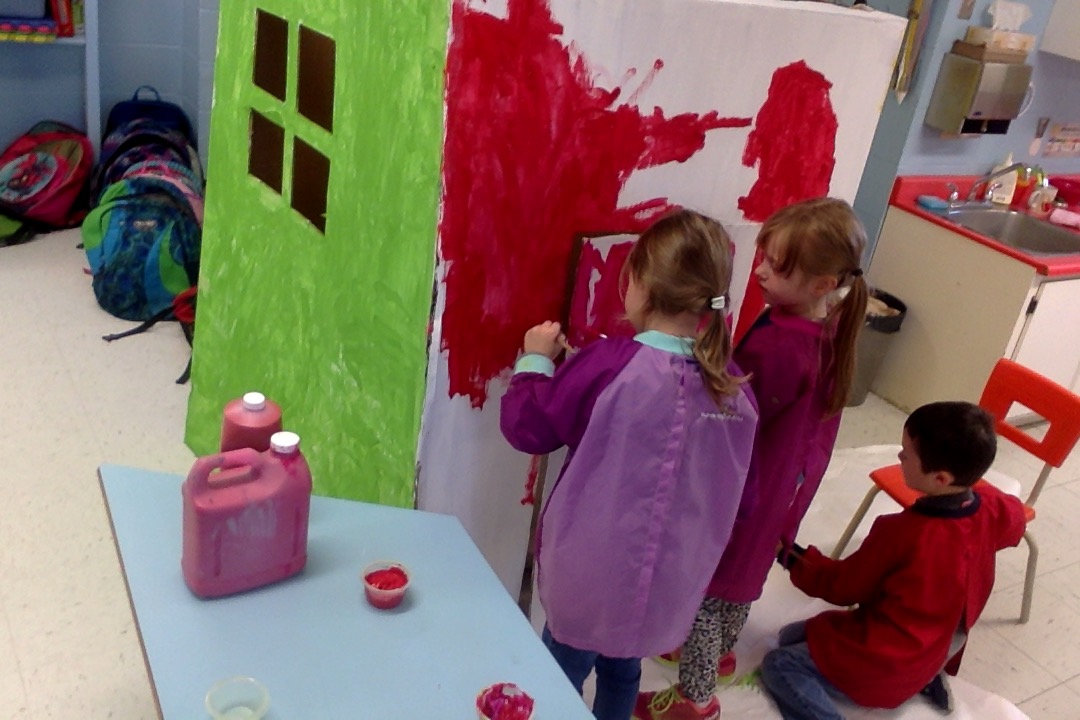 Étape 4: Création de la maison des émotions
La tristesse
La sérénité
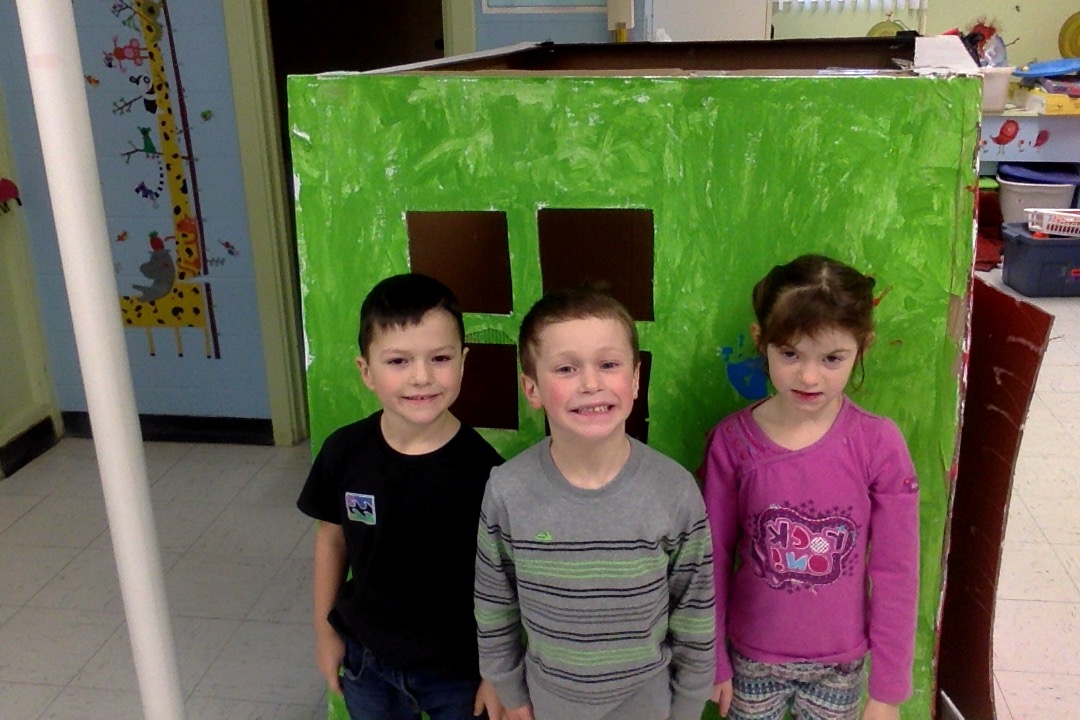 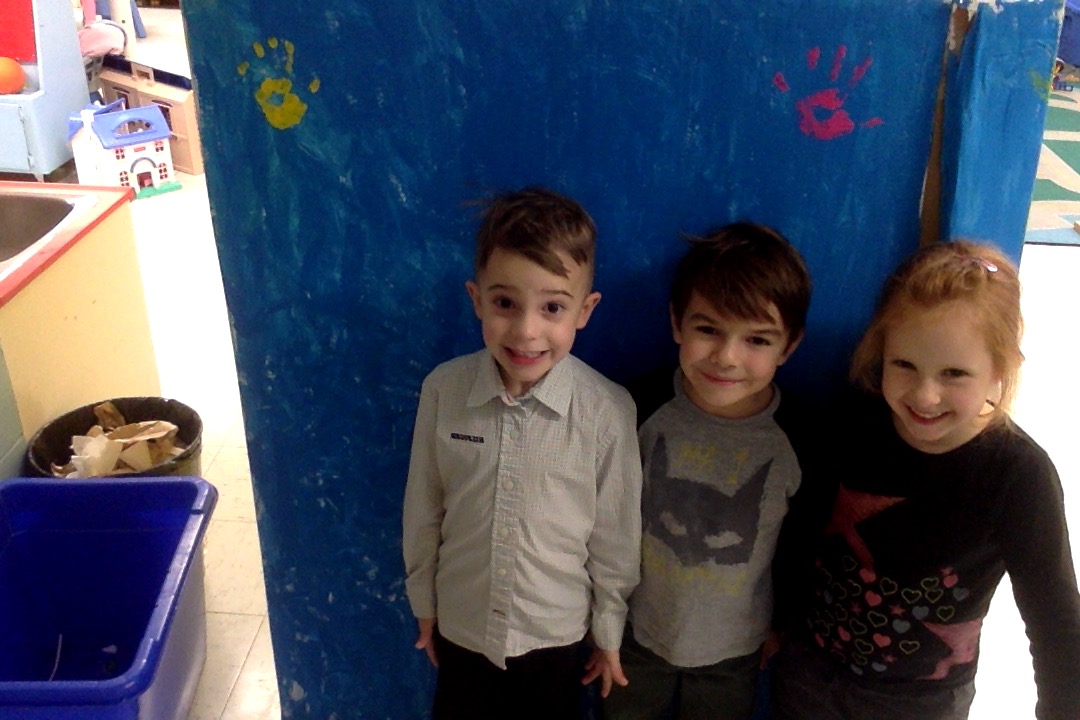 Étape 4: Création de la maison des émotions
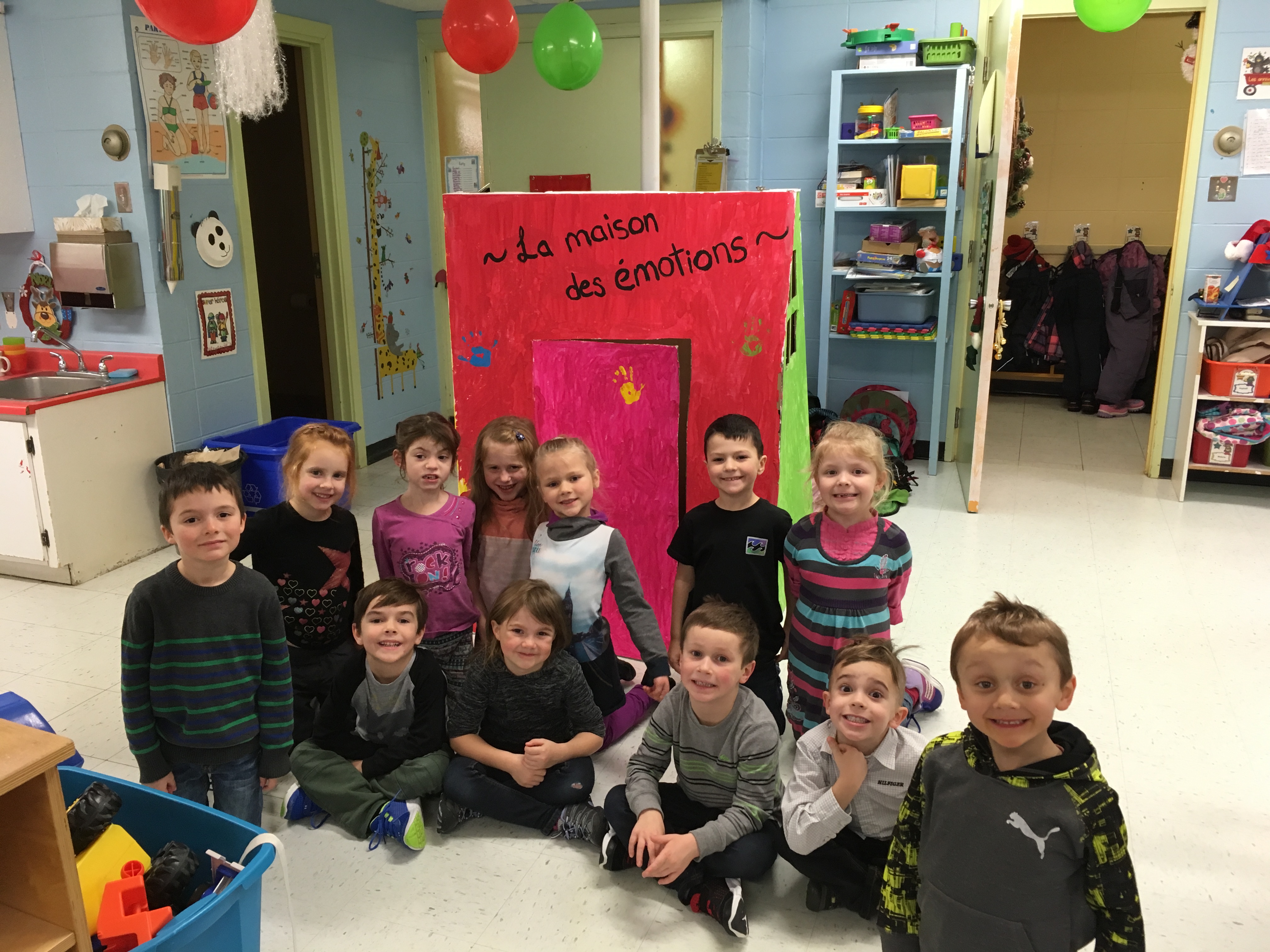 Voici notre maison des émotions! Nous l’utilisons pour nous calmer, nous reposer, mais aussi pour jouer!
Étape 5: Écriture collective d’un livre
Bien que nous ne savons pas encore lire et écrire, nous sommes capable d’écrire une vraie histoire! Nous avons même réussi à y intégrer les émotions! Regardez-nous à l’œuvre!
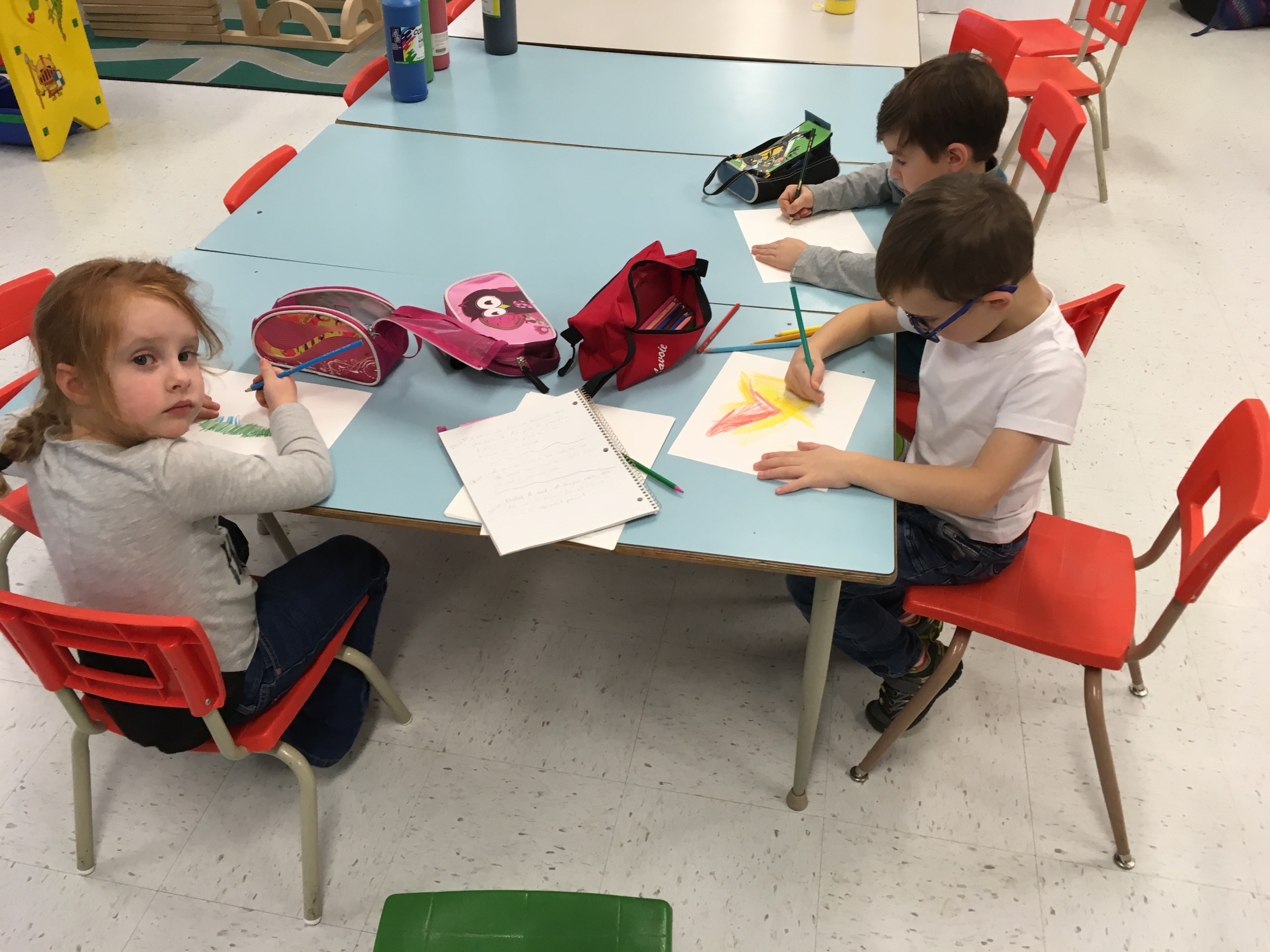 Étape 5: Écriture collective d’un livre
Voici le résultat final!
Étape 6:Évaluation et réinvestissement
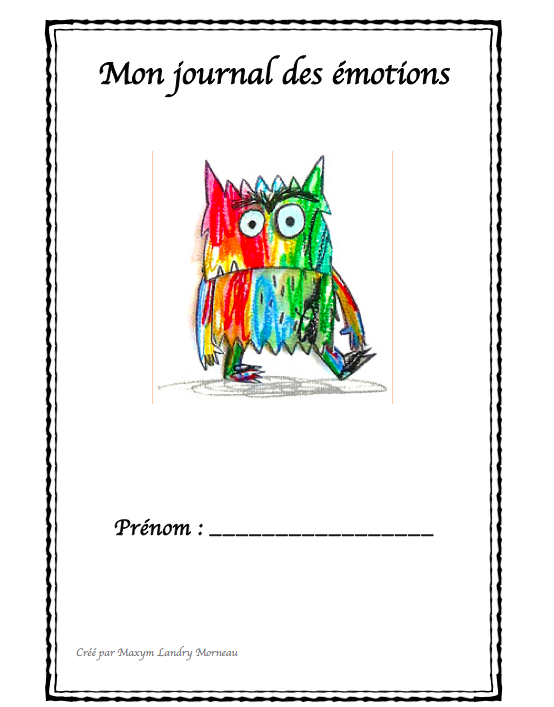 Petit document créé pour valider la compréhension des émotions de mes élèves
Étape 6:Évaluation et réinvestissement
L’enseignante pose la question à l’élève et celui ci dessine sa réponse. Il se réfère au dessin dans le bas du document. L’enseignante inscrit la réponse dans le haut de la feuille afin de garder des traces
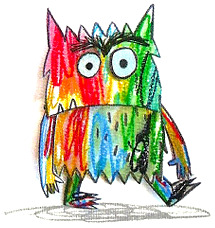 MERCI!